АМУРСКАЯ, ОБЛ., БУРЕЙСКИЙ Р-ОН.
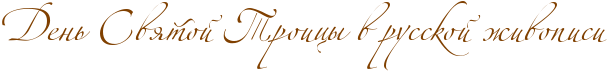 Народный  календарный праздник Троицыной недели и образы его в искусстве.
Автор: Рогудеева Лилия Анатольевна, учитель ИЗО МОБУ Новобурейской СОШ № 3
УМК-
Шпикалова Т.Я., Ершова Л.В., Поровская Г.А. Изобразительное искусство: Учебник для 5 класса общеобразовательных учреждений / под ред. Шпикаловой Т.Я. – М., Просвещение, 2010.

2015 год
ЦЕЛЬ УРОКА:
Рассмотреть тему Дня святой Троицы в живописи, традиции празднования Троицы на Руси. Картина Б.М. Кустодиева «Троицын день» и др.
Дать представление о историко-культурной многослойности праздника Троицыной недели как праздника расцветающей природы.  
Выполнить зарисовку многофигурной композиции на темы весенних праздников (продолжение работы)
Закрепить значение понятия композиции
Абакумов Михаил Георгиевич . На Троицу
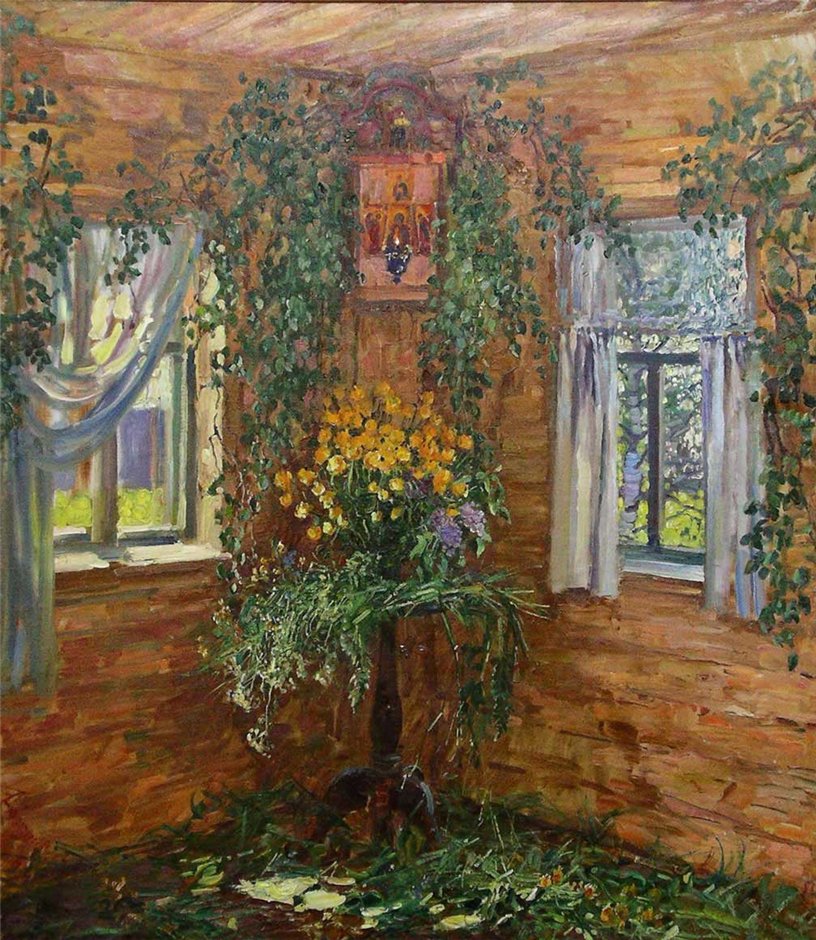 А. Рублев «Троица»
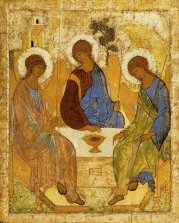 "Троицын день" Б.М.Кустодиев. 1920
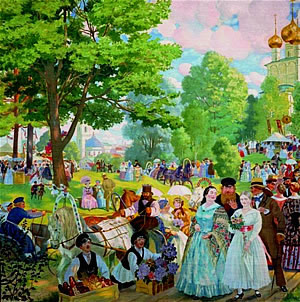 Троицын день в Красном селе близ Москвы Неизвестный художник 1840-е
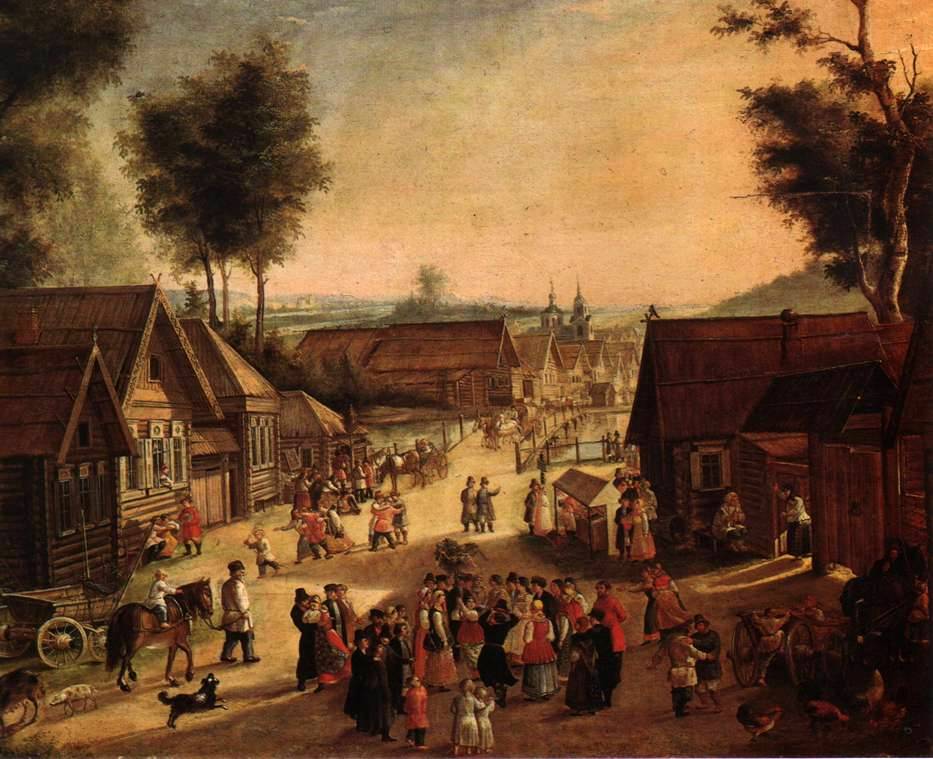 Куcтодиев Борис Михайлович.Сельский праздник. 1919
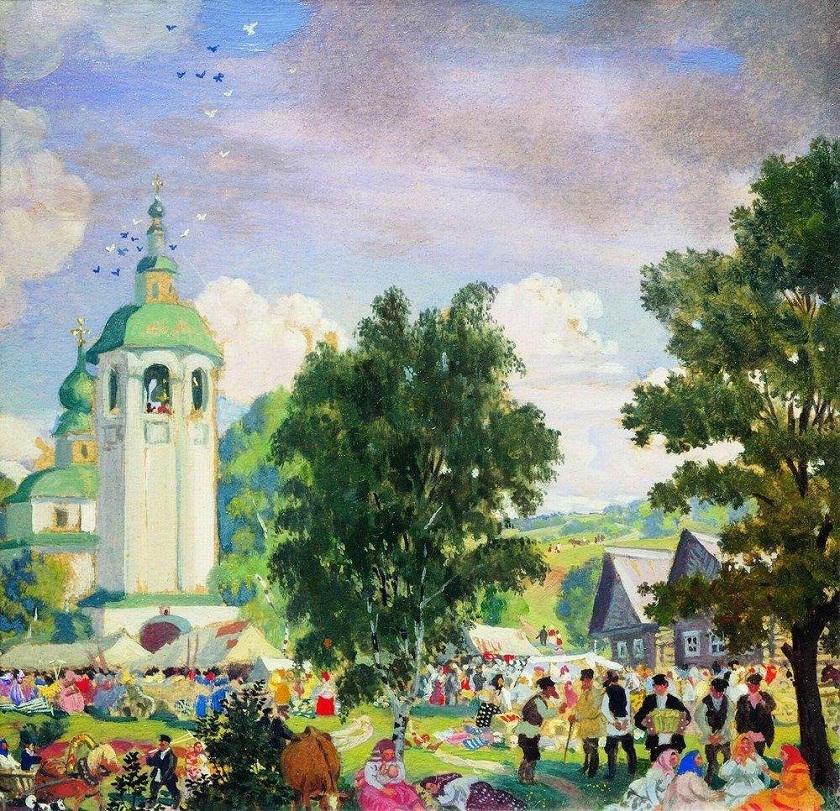 Куcтодиев Борис Михайлович.Летний день
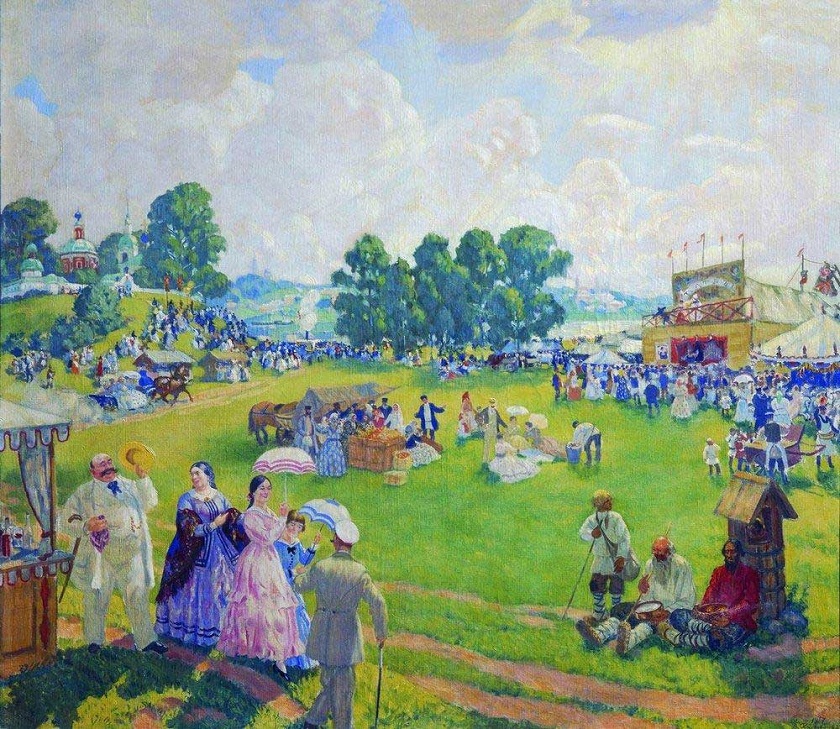 Многофигурная композиция
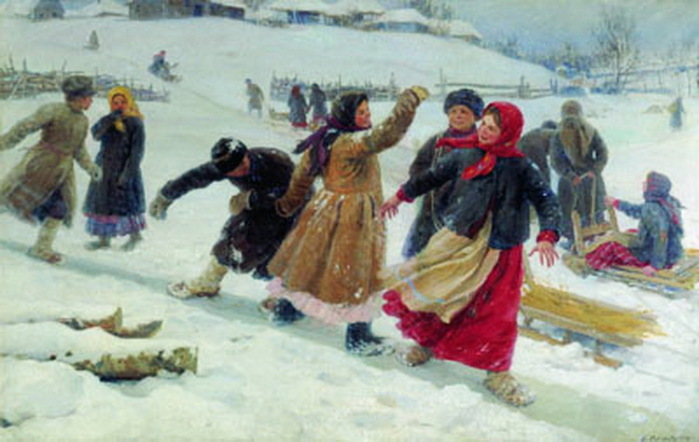